جامعــــــة محمد خيضــــــــــــر
جامعــــــة محمد خيضــــــــــــر
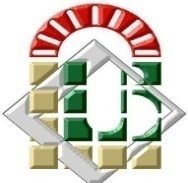 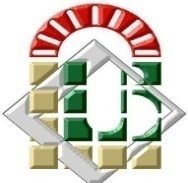 بــســكــــــــــــرة
بــســكــــــــــــرة
الجمهــورية الجزائــرية الديمقــراطية الشعبيـــة
République Algérienne Démocratique et Populaire
وزارة التعليــم العــالي والبحــث العلمـي
Ministère de l’Enseignement Supérieur et de la Recherche Scientifique
جــامعة محــمد خيضــر – بسكرة –
كــلية العلــوم الاقتصــادية و التجــارية وعلــوم التسييــر
قسم علوم تجارية
فرع علوم مالية ومحاسبية
سنة ثالثة مالية المؤسسة
مقياس: تسيير مالي 2
الموسم الجامعي: 2021/2020
أعمال موجهة 03:
معايير تقييم واختيار الاستثمارات ( ج 1 )
التمرين الأول:
     نعتبر مشروعان استثماريانA  و Bتكلفتهما 3000 ون ومدة حياتهما 5 سنوات، يولد المشروعان التدفقات النقدية الصافية  التالية:
المشروع A: تدفق نقدي ثابت 1100 كل سنة.     
المشروع B: 300، 500، 800، 2200، وأخيرا 2800.
المطلوب: 
 مثل بيانيا القيمة الحالية الصافية للمشروعين بدلالة تغيرات معدل الخصم (تكلفة رأس المال).
 ناقش وفسر المنحنيين البيانيين.
 حدد بيانيا وحسابيا معدل الخصم التماثلي (معدل العائد الداخلي التفاضلي).
 ناقش أي المشروعين أفضل حسب قيمة معدل الخصم.
 بدون حساب، ماهو المشروع الأفضل إذا كان معدل الخصم 14%؟ ثم 20%؟
الحل:
التمثيل البياني لتغيرات VANA  و VANB بدلالة تغير معدل الخصم:
تقاطع المنحنيين مع محور التراتيب:
VANA = 5(1100)- 3000= 2500
i=0
VANB=300+500+800+2200+2800-3000= 3600.
تقاطع المنحنيين مع محور الفواصل:
i= TIR
VAN=0
TIRA≈ 24.37% , TIRB ≈ 22.67%
[1- (1+i) - n]
VAN= CF
- I0
i
[1- (1+0.10) - 5]
- 3000= 1169.86> 0
VANA= 1100
0.10
500
2200
2800
800
300
VANB=
+
+
+
-3000
1,101
1,103
1,102
1,105
1,104
القيمة الحالية الصافية للمشروعين:
n
CFt
– I0
Σ
VAN=
المشروع A: تدفقات نقدية منتظمة
i= 10%
(1+i) t
t=1
= 1528.21> 0
+
المشروع B: تدفقات نقدية غير منتظمة
VAN
3600
2500
معدل الخصم
TIRid
20%
15%
A
TIRB
B
TIRA
25%
الرسم البياني لتغيرات القيمة الحالية الصافية بدلالة تغير معدل الخصم للمشروعين A و B
30%
2. تفسير المنحنيين:
نلاحظ أن منحنيي VANA و VANB  متناقصان بارتفاع معدل الخصم، لأنه كلما يزيد الخصم (تكلفة رأس المال)، يتراجع الربح الصافي المتبقي لكل مشروع.
بما أن التدفقات النقدية الكبيرة للمشروع B تقع في السنوات الأخيرة، فهي تتعرض للخصم الشديد، أما التدفقات النقدية لـ A  فهي منتظمة، وهو ما جعل منحنى VANB أشد انحدارا، ومنحنى VANA أقل انحدارا، والاختلاف في درجة الانحدار جعل المنحنيين يتقاطعان قبل تقاطعهما مع محور الفواصل.
يسمى معدل الخصم الذي يتقاطع عنده المنحنيان بمعدل الخصم التماثلي Taux d'actualisation indifférentielle ، لأنه يكون للمشروعين عنده نفس القيمة الحالية الصافية:
i= iind
VANA = VANB
كما يسمى معدل العائد الداخلي التفاضليTaux de rendement interne différentielle ، لأنه عند هذا المعدل تنعدم القيمة الحالية للتدفقات النقدية التفاضلية للمشروعين:
i= TIRd             VANB- A=0
3. تحديد معدل التماثل (معدل العائد الداخلي التفاضلي) بيانيا وحسابيا:
بيانيا :
يكون معدل التماثل عند تقاطع المنحنيين البيانيين لـ VANA و  VANB، وهو يساوي تقريبا: iind= TIRd ≈ 19%
حسابيا:
نلاحظ من الشكل أن معدل تماثل المشروعين يقع بين 15% و 20% (عند نقطة تقاطع المنحنيين)، نضع ΔVAN= VANB - VANA
i1= 15%    VANB= 814,90     VANA= 687,37    ΔVAN1=  127,53> 0
i2= 20%       VANB= 246,40    VANA= 289,67     ΔVAN2=  -43,27< 0
نلاحظ أنه لدينا قيمتان لـ ΔVAN، الأولى ذات قيمة موجبة عند i1 والثانية ذات قيمة سالبة عند i2، وبالتالي تكون ΔVAN معدومة (للمشروعين نفس القيمة الحالية الصافية) عند معدل خصم يقع بينi1  وi2 ، وهو معدل تمثل المشروعين iind .
يحسب معدل تماثل المشروعين بنفس طريقة حساب معدل العائد الداخلي:
(20-15) 127,53
(i2-i1) ΔVAN1
= 18,73%
iind= 15+
iind=
i1+
ΔVAN1- ΔVAN2
127,53 + 43,27
4. المقارنة بين المشروعين حسب تغيرات معدل الخصم:
من أجل iind  i<:
      يكون >VANA  VANB (منحنى B  فوق منحنى A)، مما يعني المشروع B  أفضل من المشروع A حسب معيار ق ح ص، لكن TIRB <TIRA، مما يعني أن المشروع A أفضل من المشروع B حسب معيار معدل العائد الداخلي، أي أنه المعياران متعارضان.
من أجلi>iind : 
     يكونVANA>VANB (منحنىA  فوق منحنى B)، مما يعني A  أفضل من B حسب معيار ق ح ص، وكذلك دائما TIRB <TIRA ، مما يعني أن المشروعA  أفضل من المشروع B حسب معيار معدل العائد الداخلي، أي أن المعياران متوافقان.
i <iind
B أفضل A لأن :     VANB >VANA
iind= 17.83%
لا توجد أفضلية، لأن: VANA =VANB
A أفضل B لأن :  VANB  > VANA
i>iind
i= TIRB ≈ 23%
B مرفوض لأن:VANB=0 ، A مازال مقبول لأن: VANA>0
>%23i <  % 24
B مرفوض لأن: 0> VANB، A مقبول لأن: VANA>0
i= TIRA ≈ 24%
B مرفوض لأن:VANB<0 ، A مرفوض لأن:  0=VANA
A و B مرفوضان لأن :  0 VANA< و 0 >VANB
i>24%
ملاحظة:
عند تعارض المعياران (القيمة الحالية الصافية، معدل العائد الداخلي) لمن تكون الأولوية؟
بما أن معيار القيمة الحالية الصافية يحدد الربح الصافي، أما معيار معدل العائد الداخلي فلا يحدد إلا متى ينعدم الربح، لذا فإن معيار القيمة الحالية الصافية تكون له الأولوية عند التعارض.
ومنه من أجلiind  < i فإن الأفضل هو B، لأن >VANA  VANB، رغم أن معيار معدل العائد الداخلي يعطي اختيار مخالف.
حساب معدل العائد الداخلي التفاضلي للمشروعين:
يطلق كذلك على معدل تماثل المشروعين معدل العائد الداخلي التفاضلي، لأنه يمثل معدل الخصم الذي يعدم القيمة الحالية للتدفقات التفاضلية للمشروعين CFd = CFB- CFA  لكل السنوات، كما في الجدول التالي:
جدول التدفقات النقدية التفاضلية
يجب حساب معدل العائد الداخلي للتدفقات النقدية التفاضلية، وهو يمثل معد العائد الداخلي التفاضلي للمشروعين A  و  B، وذلك بنفس طريقة حساب معدل العائد الداخلي التقليدية:
(20- 15 ) 127.35
(i2- i1 ) VANd1
=18.73%
=15+
TIRd=i1+
127.35-+43.27
VANd1- VANd2
i1=15% :    
VANd1= -800(1.15)-1-600(1.15)-2-300(1.15)-3+1100(1.15)-4+1700(1.15)-5-0= 127.35> 0
i2=20%
 VANd2= -800(1.20)-1-600(1.20)-2-300(1.20)-3+1100(1.20)-4+1700(1.20)-5-0= - 43.27< 0
5. من أجل معدل خصم 14% ( أقل من معدل التماثل)، وكما تبين في المناقشة والرسم البياني السابقين، المشروع الأفضل هو B.
من أجل معدل خصم 20% ( أكبر من معدل التماثل)، وكما تبين في المناقشة والرسم البياني السابقين، المشروع الأفضل هو A.
6. أسباب تعارض معياري VAN وTIR :
أ. في حالة مشاريع مستقلة، يؤدي VAN و TIR إلى قرارات متماثلة ( قبول أو رفض)، أي إذا كان المشروع مقبول باستعمال معيار VAN، فإنه يكون مقبولا باستعمال معيار TIR.
ب. في حالة مشاريع متنافية، قد يحدث تعارض بين VAN وTIR  قبل وبعد معدل التماثل( معدل العائد الداخلي التفاضلي)، وتعود أسباب التعارض لسببين هما:
عند اختلاف تكلفة الاستثمار، يتوافر لدى المؤسسة أموال أكثر لحظة الاختيار، يمكن استثمارها في مشاريع أخرى، لو اختارت المشروع ذو التكلفة الأقل(المشروع ذو تكلفة الاستثمار الأكبر يعطي ق ح ص أكبر، م ع د لا يتأثر بتكلفة الاستثمار).
عند تساوي تكلفة الاستثمار، المشروع الذي يتميز بارتفاع التدفقات النقدية للسنوات الأولى، يسمح للمؤسسة باستثمارها وتحقيق عائد في السنوات التالية، ومن هنا تنشأ أهمية تحديد عائد إعادة استثمار التدفقات المبكرة.